Absorption Capacity as means for assessing Sustainable Immigration
EMN: Sustainable migration in Europe,
Brussels, 13 December 2018
Grete Brochmann and Anne Skevik Grødem
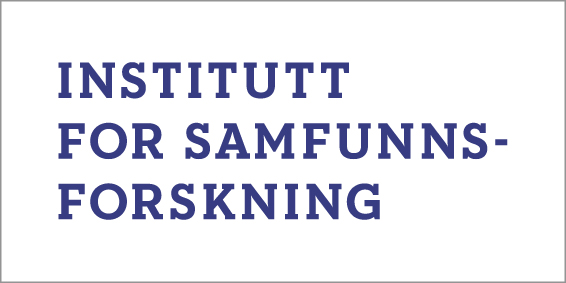 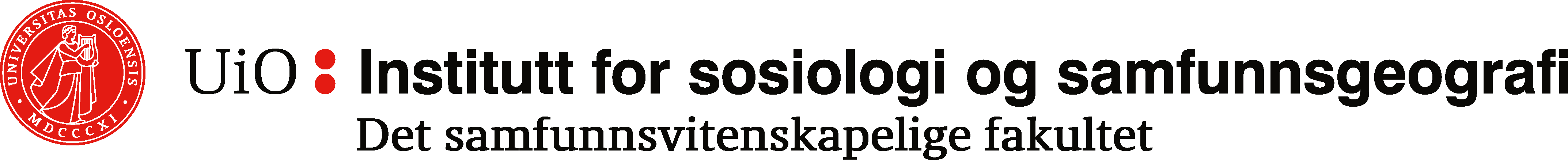 How can C and B’s model be operationalized on a national level?
Different dimensions

Dilemmas and contradictions

Need for concrete analysis
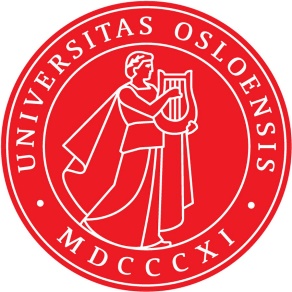 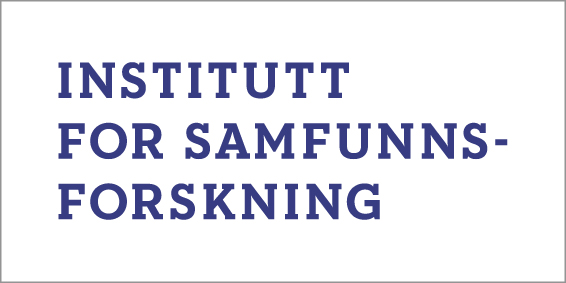 Limited hamonization of Third Country Immigration
Variation between member states (+EEA states) as to:

Employment regime
Social citizenship
Benefit schemes
Economic redistribution
Integration measures
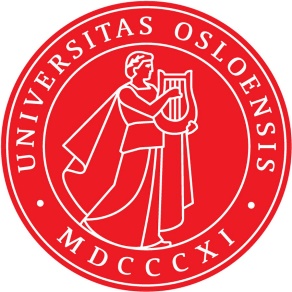 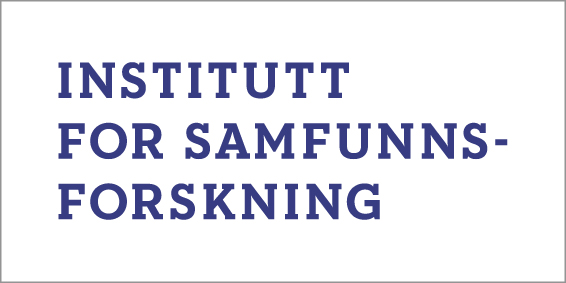 Absorption capacity – heuristic device
ABILITY AND WILLINGNESS:

Rate, volume and composition
Economic strength – labour market demand
Welfare stately robustness- institutional capabiliteis
Political sentiments – cultural conflicts
Security issues
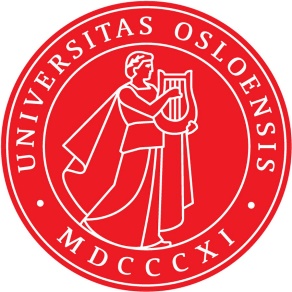 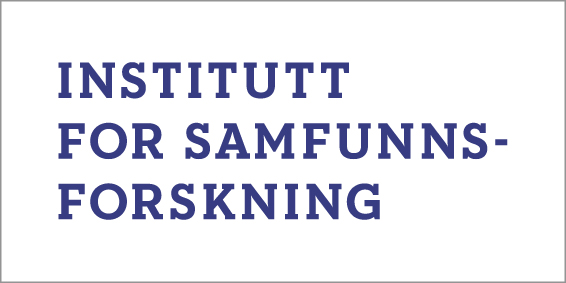 Absorption Capacity: Defining an unwieldy concept
The inflow must not exceed a rate and a volume that the nation-state system can manage to include in ways that do not drain public budgets disproportionally and which do not generate substantially increased inequality and low wage competition. Besides, the composition of migrants must be balanced in ways that are perceived as politically legitimate within the democratic constituency.
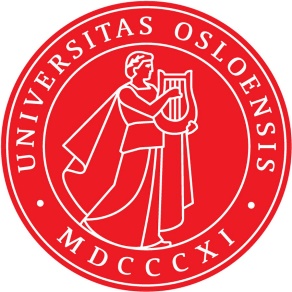 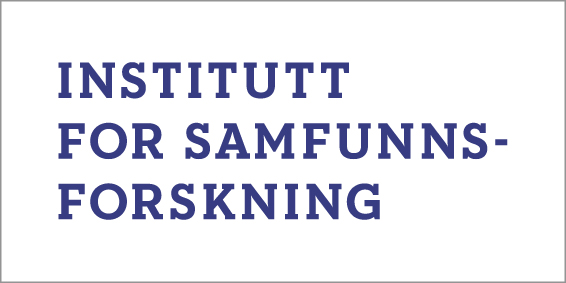 Central events – influencing national competence
1) UN Refugee Convention 1951 – gradual development of a global regime for humanitarian migration; 
2) 1992 ‘sans frontier’ – i.e. free movement of capital, goods, services, labour and people; 
3) The Schengen Accord (1995) – abolishment of the internal borders combined with common policing of external EU borders; 
4) The successive Dublin conventions of the 1990s and 2000s – first country of asylum principle; 
5) Establishment of the Monetary Union (1999) – strict rules for public deficits and debt; 
6) The EU extension eastward (2004 and 2007) – unprecedented movements of labour within Europe.
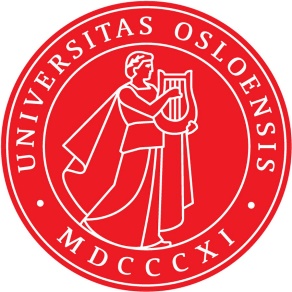 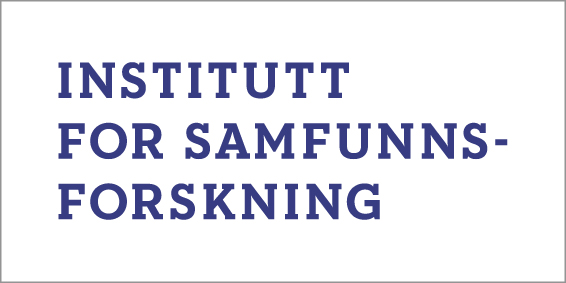 Three logics of solidarity
Global solidarity: UN conventions. Human rights

Regional solidarity: EU – transnational

National solidarity: The bounded social contract – internal redistribution – social citizenship
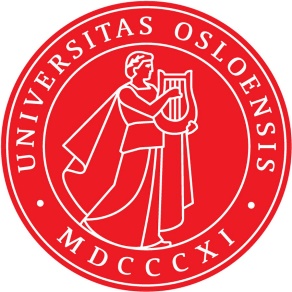 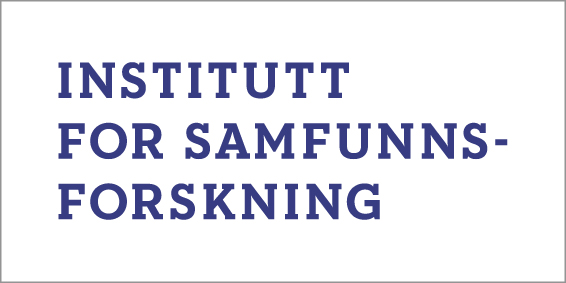 There is no unitary relationship between immigration and the welfare state:
Different economic and political context

Different cost-benefit-structures

Different institutional means to handle reception, support and integration

Grete Brochmann and Jon Erik Dølvik 2018: in Greve (ed) Routledge handbook of the welfare state
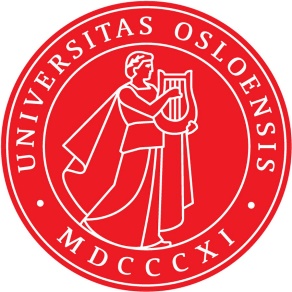 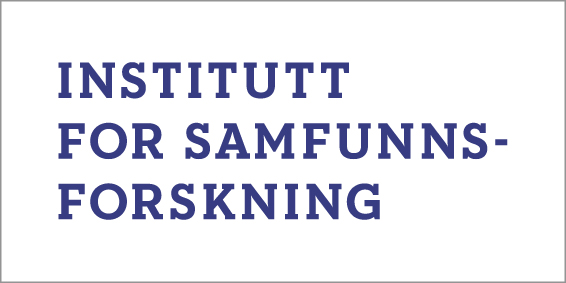 Gösta Esping Andersen’s Three Worlds of Welfare Capitalism (1990)
Liberal Anglo-Saxon Model

Conservative continental Model

Social democratic Scandinavian Model
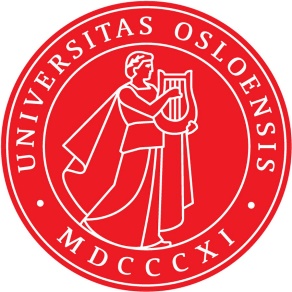 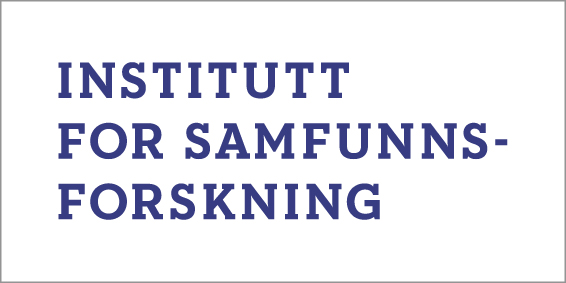 Variation in absorption capacity
Different categories of immigrants – different rights and benefit-structure
Immigration regime: different strictness, priorities, selectivity, admission policy
Interaction between labour market structure and institutional features of welfare state (universalist vs contribution based)
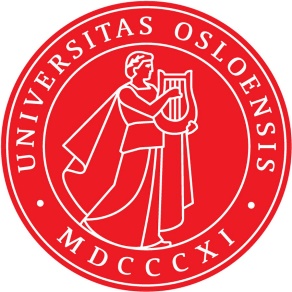 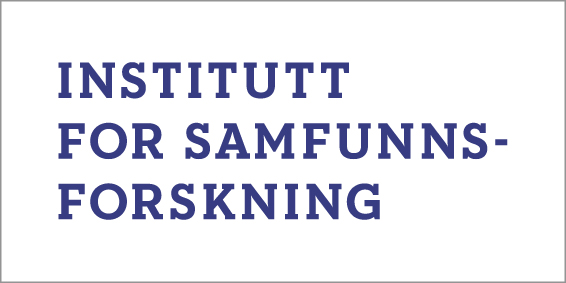 Absorption Capacity in the Scandinavian Welfare States
Advanced, mature welfare states
Comprehensive, well-regulated
 part of the problem and part of the solution
Part of the problem:
Difficult access to labour market for workers with low productivity
Rapid access to generous welfare benefits  perverse incentives
Paradox: premised on high employment rates, but high employment is hard to achive
Part of the solution: tradition for universal education, qualification, activation
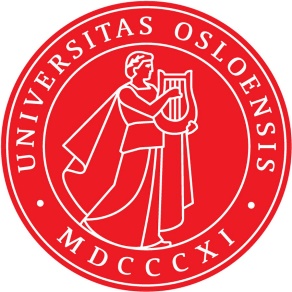 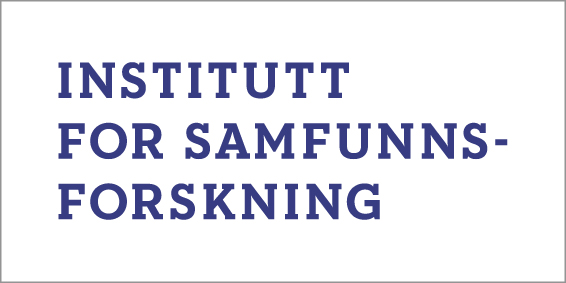 [Speaker Notes: “problem”: 
the labour market can be difficult for workers with low productivity, and for workers whose productivity is yet unknown. 
compressed wage structure, even the lowest wages are comparatively high. 
Economists argue that this has been a driving force for automatisation: the more expensive manual labour is, the higher the incentive to replace workers with robots. 
Over time, this leads to the erosion of jobs that are available for low-skilled workers. 
This labour market is supplemented by a generous welfare state, 
residence-based and largely universal social rights. 
rapid access to welfare arrangements, so few immigrants are excluded, and benefits are also paid at a comparatively high level. 
perverse incentives:
 So the Nordic model is premised on high employment rates, but it also has features that make high employment rates among humanitarian migrants particularly difficult. This can be seen as a paradox. 
On the plus side, 
strong traditions for institutionalised qualification and activation work. 
considerable skills in meeting potential workers who appear to be a long way from the labour market, and to work with them to improve both qualifications and motivation.
This is institutionalised, for instance, in the integration program for refugees and their families. 
Also, the Nordic countries have traditions for integrating newcomers through inclusion in institutions: to grant them social rights and the right to democratic representation, and to include them in the institutions of redistribution. 
The combination of “high low wages” and generous social benefits imply that there are practically no working poor and limited social exclusion. At its best, this will promote a sense of social cohesion that includes all residents. These must be regarded as strengths of the Scandinavian model.]
Institutional equilibrium
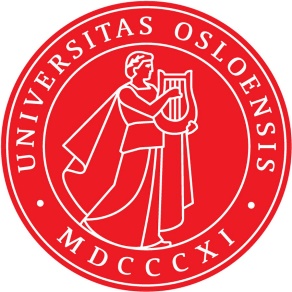 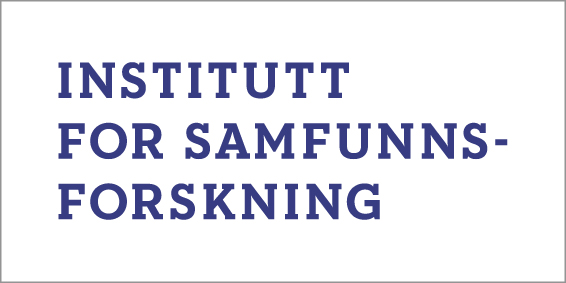 [Speaker Notes: We start from the assumption that these features of the Nordic welfare states are interlinked. 
The generous welfare state is possible because the labour market is efficient, and because both employers and employees accept that they have to provide funding for redistributive measures and public services through taxation. 
The high social benefits provide workers with an alternative income, which strengthens their negotiating position. 
At the same time, the high low wages make high minimum benefits possible, because even a low-paying job will provide a better income than the minimum benefit. 
The security offered by social benefits promotes flexibility in the labour market – the so-called flexicurity model
comprehensive education and training services provide the skills-intensive labour market with the skilled labour it needs. 
The limits to the Nordic countries’ absorption capacity is reached, we suggest, if institutions in any of these three arenas are seriously pressured because of high immigration..]
Institutional equilibrium
Ambitious training and education systems
Political sustainability
Generous welfare state
Well-regulated labour market
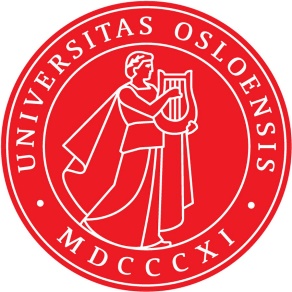 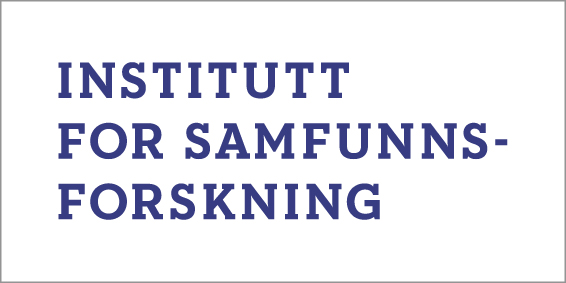 [Speaker Notes: Adding to this comes the political sustainability of the model, that is, the extent to which the population supports the model in its various aspects. 
As Grete just said, institutional ability and political willingness are related, but not necessarily in tune.]
Labour migration as a challenge
Mainly from the EEA
Supply-side shock in (parts of) the labour market
displacement and distributional effects, new social divisions and increased pressure on labour institutions in exposed sectors
Negative effects on wages - most significantly for low-skilled domestic workers and for immigrants who arrived earlier
Extensions of collective agreements counteract this to some extent, but there are loopholes
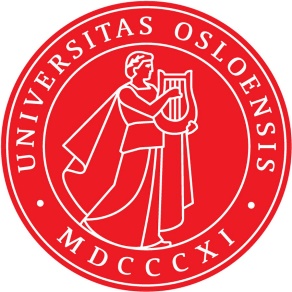 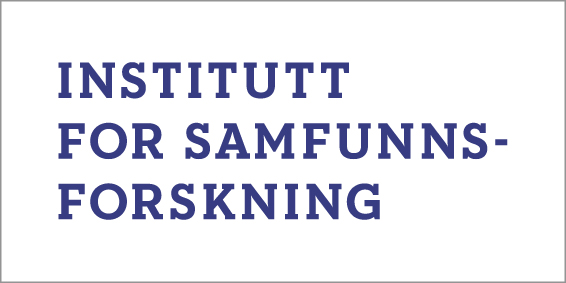 The challenges of immigrants seeking protection
Mainly from 3rd countries (outside EEA)
Low employment rates, high use of social benefits
Direct pressure on the welfare states’ financial sustainability
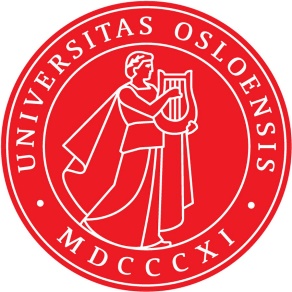 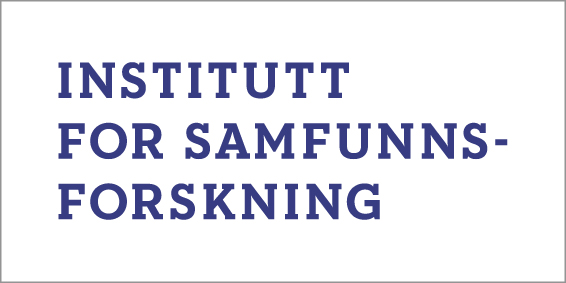 [Speaker Notes: With humanitarian migrants, challenges are different. The main issue with regard to this group is the low level of employment. 
We were already concerned for the growing proportion of old age pensioners, working Europeans also have to provide for a large and growing group of non-working immigrants from countries in Asia and Africa. The persistently low employment rates for humanitarian migrants in the Nordic countries challenges the financial sustainability of the welfare states directly.]
The combined challenge to absorption capacity
The point we are making is that labour migration and humanitarian migration are two distinct phenomena, driven by different factors and facing different institutional barriers. 
When the two converge in small nation states, they can set in motion spirals that are at least partly interlinked, and that drive developments that the native population are unlikely to be happy about. 
It very likely will drain public budgets disproportionally and generate increased inequality and low wage competition – in other words, challenge absorption capacity.
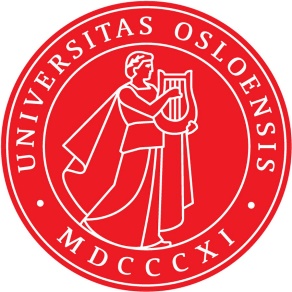 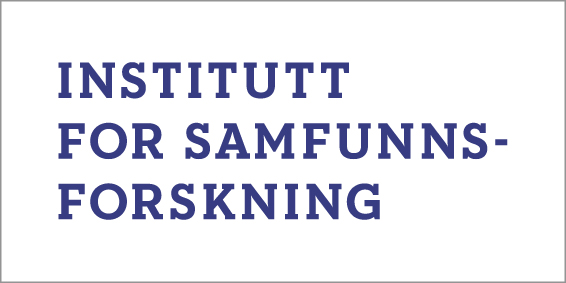 [Speaker Notes: A large part of the challenge is that labour migrants and humanitarian migrants compete for the same jobs. For this reason alone, high levels of labour migration makes the inclusion of refugees more difficult. 
Also, the accessibility of EU labour by and large satisfies the extra labour demand in the Scandinavian economies, thus in practice reduces the attractiveness of opening other legal channels for immigration from the global South.]
Social investment as a solution?
Proud tradition in the Nordic countries
Universal basic education, free or subsidised higher education
Re-education and training for marginal labour
But:
Expensive, in terms of both financial and human capital
Immigrants who fail may feel humiliated and risk marginalisation
 an overburdened education and training system may contribute to exclusion rather than social cohesion
Limited absorption capacity also here
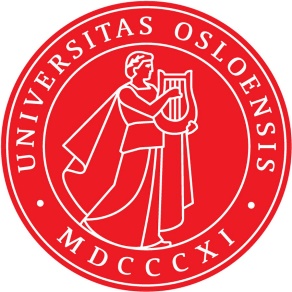 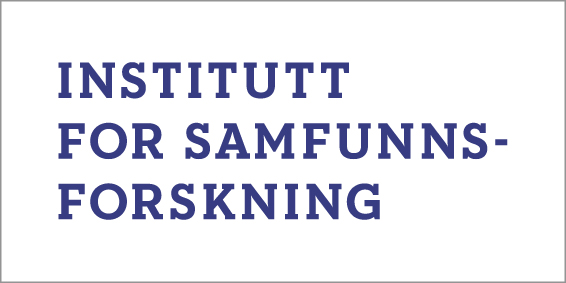 [Speaker Notes: The Nordic countries are characterised by skills-intensive labour markets. 
Immigrants from 3rd countries typically lack the skills that are in demand in Nordic labour markets, and when many such immigrants arrive at the same time, the system faces considerable challenges. 
Only to assemble a critical mass of skilled teachers and instructors can prove impossible.]
Political sustainability
Large and rapidly growing literature on the links between immigration and support for the welfare state
Main finding: no strong relationship on a general level
But evidence of local effects in areas with high immigration and / or high / rising unemployment
Some welfare arrangements (e.g. old age pensions) are more resilient than others (e.g. social assistance)
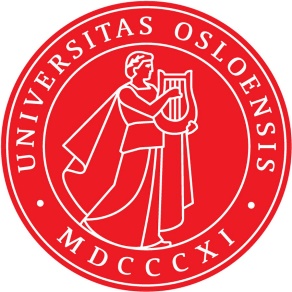 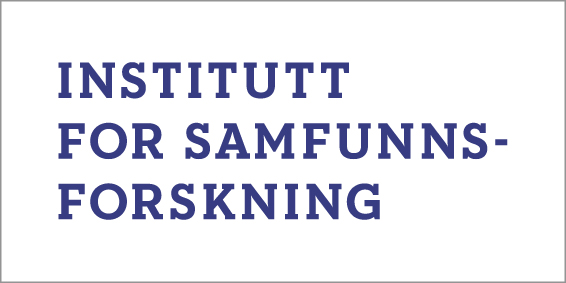 [Speaker Notes: Interestingly, there is some evidence to suggest that the idea of benefit export creates more resistance than the benefit receipt among resident immigrants. There is a Norwegian study which indicates that informants who were invited to think about the export of family benefits to children who live abroad, were less willing to increase benefits than informants who were invited to think about benefit receipt among newly arrived refugees.  This reminds us that EU migration is also a political challenge.]
Absorbing through welfare state reform
If the influx of low-skilled workers is higher than the existing welfare state can absorb, reforms will be discussed
Higher taxes or lower welfare state ambitions? 
Lower welfare ambitions: for all or for some? 
The Danish «dual track»-example
Elements also in Norway, e.g. the cash-for-care allowance
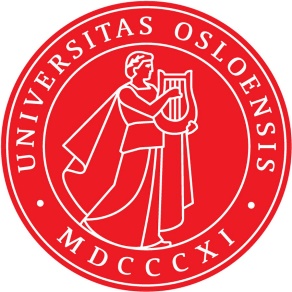 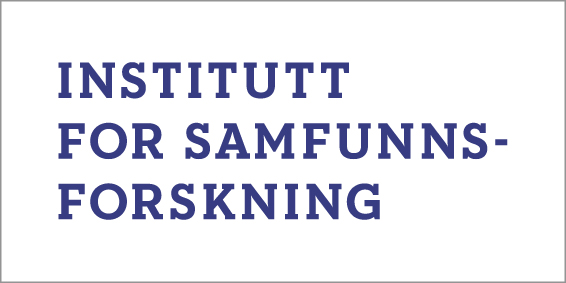 [Speaker Notes: A high influx of low-skilled migrants over time will, in all likelihood, require reforms of the generous Nordic welfare states. 
Taxes can be raised, and probably will be, but there is a limit to how high taxes can be before they trigger a backlash. 
Notoriously, Denmark has introduced residence criteria in several social benefits, including the traditionally universal child benefit and the last-resort benefit social assistance. In order to receive the full amount of these benefits, the recipient must have resided in Denmark for more than a minimum period. 
Norway recently did something similar with the cash-for-care allowance, which is payable to parents with children between one and two years who do not use publicly sponsored child-care. Since 2017, this benefit is only payable to families where both parents have resided in Norway for five years of more prior to the claim. 
The current government has also explored the idea of indexing benefits that are paid to recipients in countries with lower living costs, but put the issue aside after receiving a firm no from the EFTA court. Still, variations of this two-track strategy appear popular in many political circles.]
Absorption capacity in Norway
Stable and affluent country – no looming crisis
Low economic inequality and solid educational institutions contribute to long-term inclusion
Many descendants succeed in education and employment
…and largely adapt to a range og majority norms and values
The major challenge is the 1st generation, which is also the most numerous category
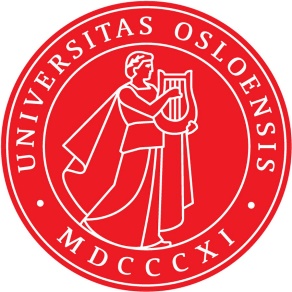 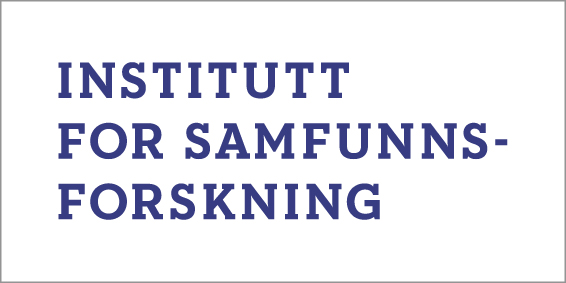 [Speaker Notes: This duality of the model – representing both a problem and a comparative advantage - is reflected by the fact that many descendants of immigrants are successful in important areas of society, like education and the labour market. 
In addition, studies (from Norway) indicate that descendants of immigrants largely adapt to a range of the majority’s norms and values. 
The key institutions of the model appear to form a good basis for integration of both children who arrive when they are very young and the descendants of immigrants. 
The major challenge is the AC of the first generation – which is also by far the most numerous category. 
The standard of living of immigrants must increase to the Norwegian level relatively quickly; the authorities and society is in a hurry.]
Absorption capacity in Scandinavia
Contingent on developments in a series of societal and institutional spheres: within law-making, business, industrial relations, science and politics…
shaped by multilayered dynamics, from local structures to supranational bodies. 
To succeed, some preconditions need to be present: 
Rate, volume and composition of inflows will have to be in tune with the AC in the labour market, the welfare system and in society at large. 
Both the scope of immigration and the skills of those who come are important. 
Important that immigrants and their descendants appropriate the cultural preconditions for the societal welfare contract. AC will be strongly related to adjustment capability in the years to come. 
Need for institutional innovation which will involve new combinations and emphases of the available policy tools.
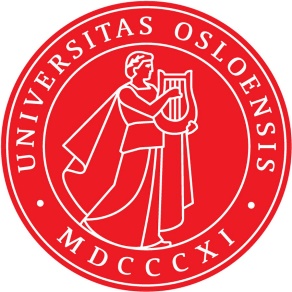 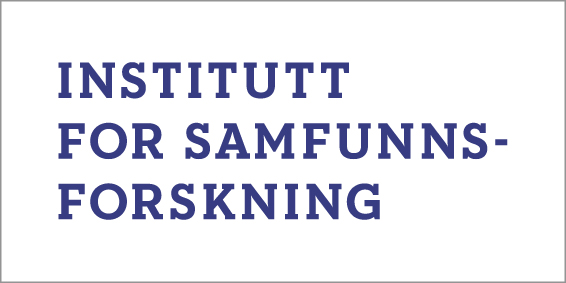 Absorption capacity
The inflow must not exceed a rate and a volume that the nation-state system can manage to include in ways that do not drain public budgets disproportionally and which do not generate substantially increased inequality and low wage competition. Besides, the composition of migrants must be balanced in ways that are perceived as politically legitimate within the democratic constituency.
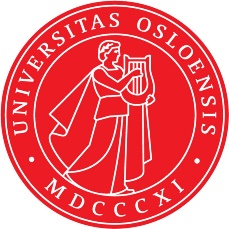 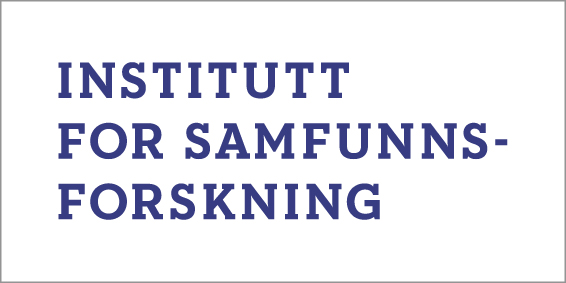 Absorption capacity
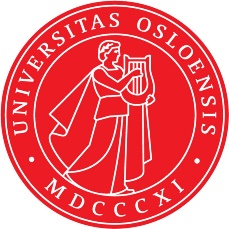 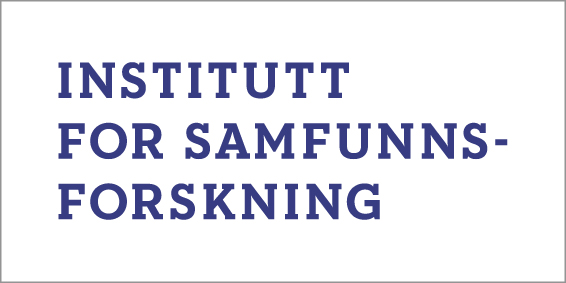 Absorption capacity
Institutional ability and political willingness are related, but not necessarily in tune.
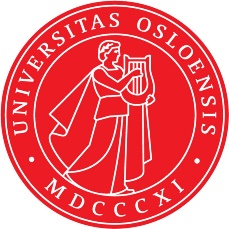 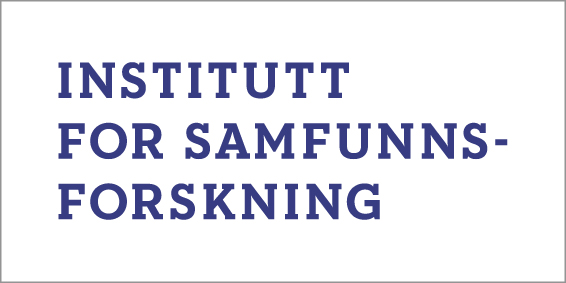 The concept «absorption capacity»
Is not an analytical instrument
It is a concept that takes seriously that there is a limit to how many newcomers receiving countries can «absorb» without risking institutional overload and political backlash
It is a heuristic tool that (hopefully) opens up for a better discussion about the factors that influence the absorption capacities of different receiving countries, with their different national institutions, political traditions and history / culture
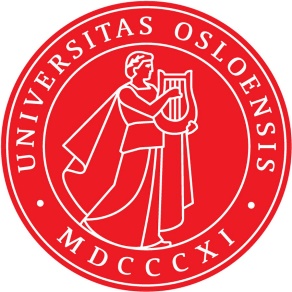 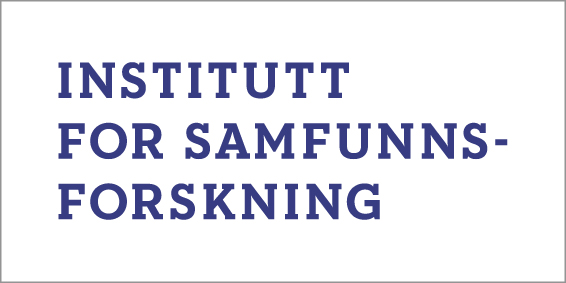